Государственное автономное образовательное учреждение
дополнительного профессионального образования
«Институт развития образования Республики Татарстан»
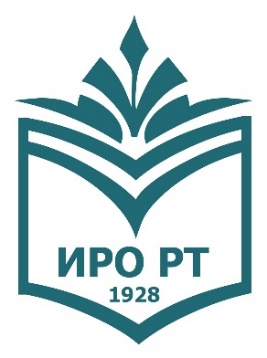 ДЕТСТВОСБЕРЕЖЕНИЕ КАК ГЛАВНЫЙ ВЕКТОР РАЗВИТИЯ ДОШКОЛЬНОГО ОБРАЗОВАНИЯ В ДЕСЯТИЛЕТИЕ ДЕТСТВА
Докладчик:
 Латыпова Расиля Ильдусовна, доцент кафедры дошкольного и начального общего образования ГАОУ ДПО ИРО РТ, кандидат педагогических наук
                                                                         e-mail: irodou@mail.ru
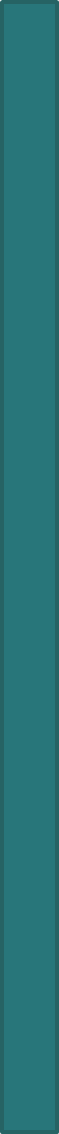 Государственное автономное образовательное учреждение дополнительного профессионального образования «ИНСТИТУТ РАЗВИТИЯ ОБРАЗОВАНИЯ РЕСПУБЛИКИ ТАТАРСТАН»
Десятилетие детства
с 2018 года


Указ Президента Российской Федерации 
от 29 мая 2017 года № 240 
«Об объявлении в Российской Федерации
 Десятилетия детства»
Десятилетие детства объявлено 
в целях совершенствования государственной политики в сфере защиты детства
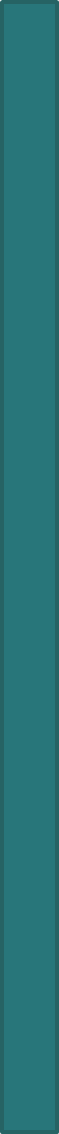 Государственное автономное образовательное учреждение дополнительного профессионального образования «ИНСТИТУТ РАЗВИТИЯ ОБРАЗОВАНИЯ РЕСПУБЛИКИ ТАТАРСТАН»
СБЕРЕЖЕНИЕ НАРОДА РОССИИ – ЭТО ПРЕЖДЕ ВСЕГО СБЕРЕЖЕНИЕ ДЕТСТВА

              В Послании Федеральному собранию 
1 марта 2018 года 
Президент Российской Федерации В.В.Путин подчеркнул
Роль, позиции государства в современном мире определяют не только и не столько природные ресурсы, производственные мощности, а прежде всего люди, условия для развития, самореализации, творчества каждого человека. Поэтому в основе всего лежит сбережение народа России и благополучие наших граждан. Именно здесь нам нужно совершить решительный прорыв
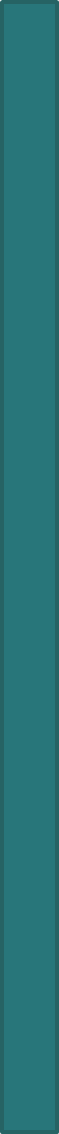 Государственное автономное образовательное учреждение дополнительного профессионального образования «ИНСТИТУТ РАЗВИТИЯ ОБРАЗОВАНИЯ РЕСПУБЛИКИ ТАТАРСТАН»
В ОСНОВЕ ДЕТСТВОСБЕРЕГАЮЩЕГО ОБРАЗОВАНИЯ  - ИДЕЯ ПРИЗНАНИЯ САМОЦЕННОСТИ ДЕТСТВА
СОВРЕМЕННЫЕ ДЕТИ - представители информационного мира, сетевого взаимодействия, виртуального общения. 
Дети не только будущее. Они настоящее, открытое  к конструктивному диалогу с непонятным им миром взрослых, живущих по другим принципам и говорящим на языке требований и запретов
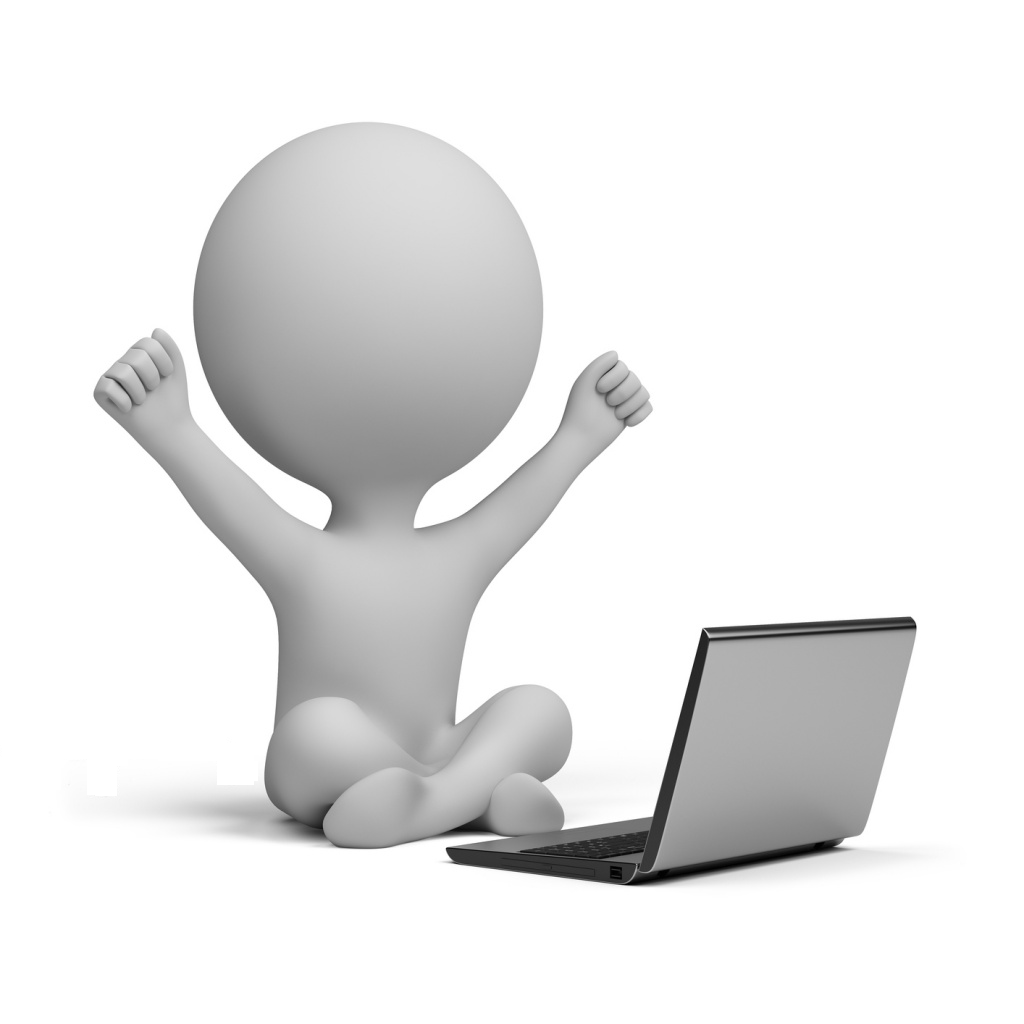 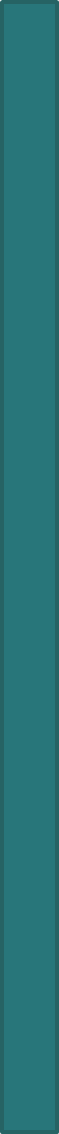 Государственное автономное образовательное учреждение дополнительного профессионального образования «ИНСТИТУТ РАЗВИТИЯ ОБРАЗОВАНИЯ РЕСПУБЛИКИ ТАТАРСТАН»
Право на игру: новый комментарий к статье 31 конвенции о правах ребенка

Конвенции о правах ребенка утверждает право ребенка «… участвовать в играх и развлекательных мероприятиях, соответствующих его возрасту, и свободно участвовать в культурной жизни и заниматься искусством». 
Согласно данной статье все государства, принявшие Декларацию, уважают и поощряют право ребенка на участие в культурной и творческой жизни и содействуют предоставлению детям равных возможностей для творческой активности, досуга и отдыха.
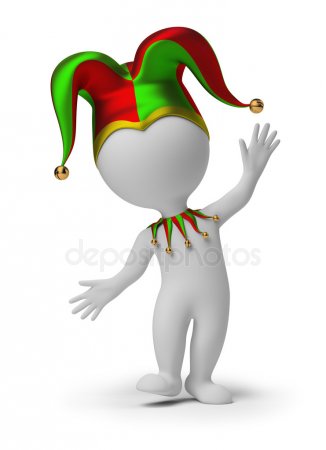 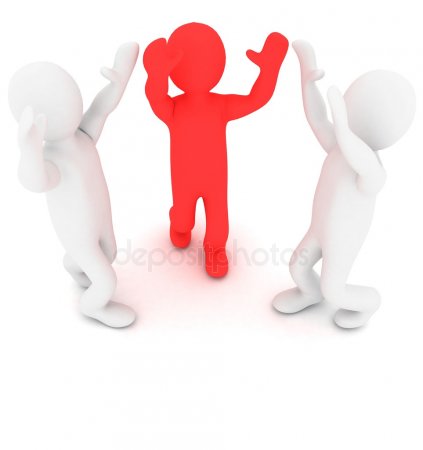 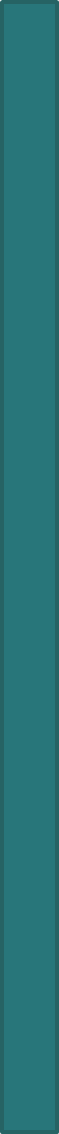 Государственное автономное образовательное учреждение дополнительного профессионального образования «ИНСТИТУТ РАЗВИТИЯ ОБРАЗОВАНИЯ РЕСПУБЛИКИ ТАТАРСТАН»
Поддержка разнообразия детства
1. Вариативность организационных форм дошкольного образования

2. Вариативность содержания дошкольного образования (обеспечение ДОО набором образовательных модулей для разработки содержания каждой образовательной области)

3.Вариативность форм и методов организации образовательного процесса
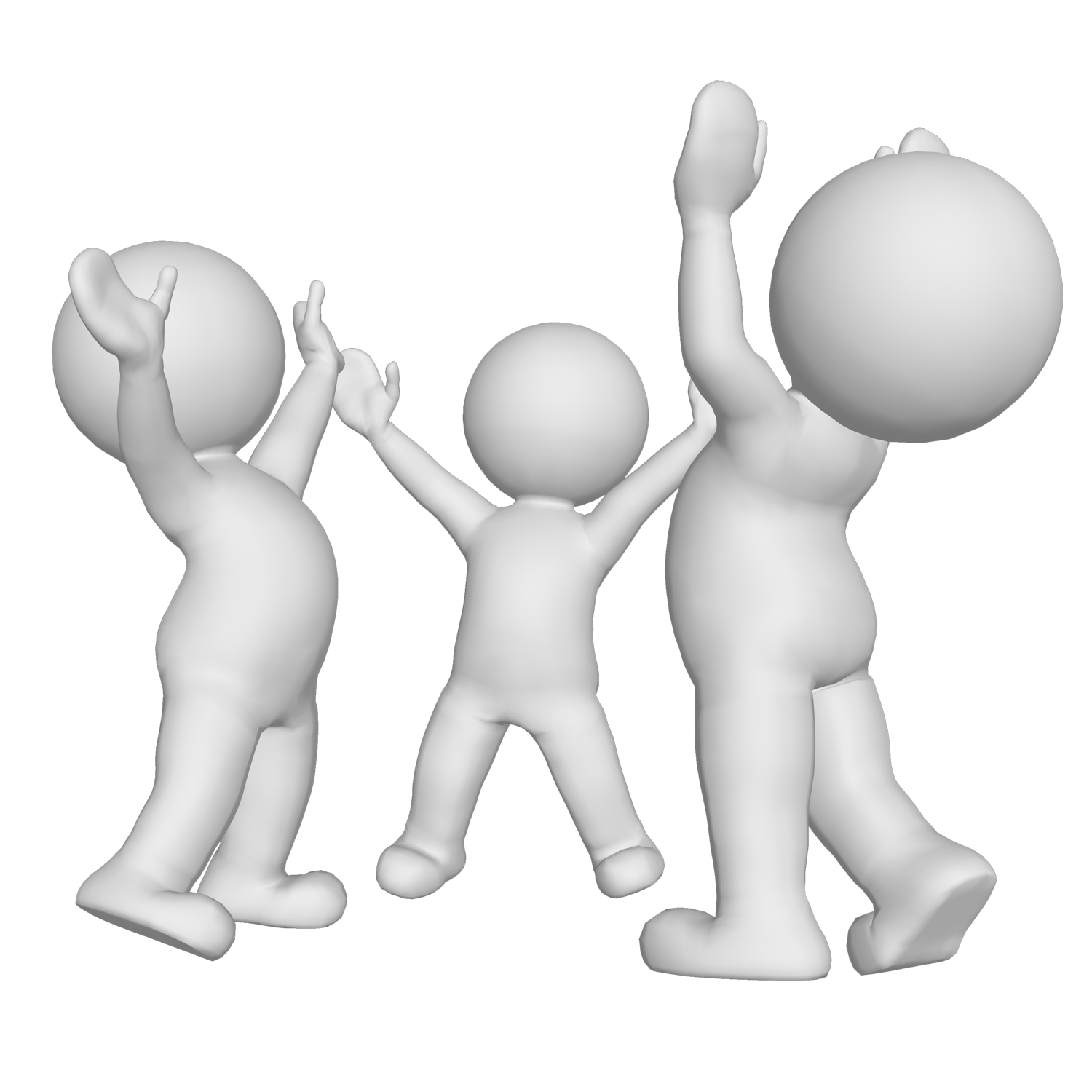 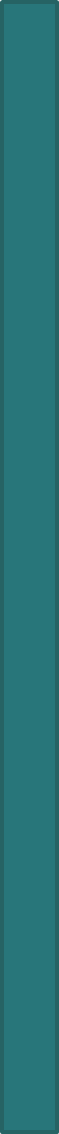 Государственное автономное образовательное учреждение дополнительного профессионального образования «ИНСТИТУТ РАЗВИТИЯ ОБРАЗОВАНИЯ РЕСПУБЛИКИ ТАТАРСТАН»
ДЕТСТВОСБЕРЕЖЕНИЕ - ГЛАВНЫЙ ВЕКТОР РАЗВИТИЯ
ОБРАЗОВАНИЯ  В ДЕСЯТИЛЕТИЕ ДЕТСТВА
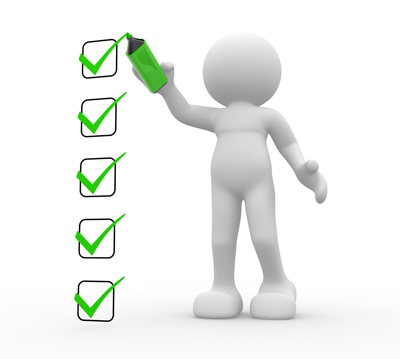 Государственное автономное образовательное учреждение
дополнительного профессионального образования
«Институт развития образования Республики Татарстан»
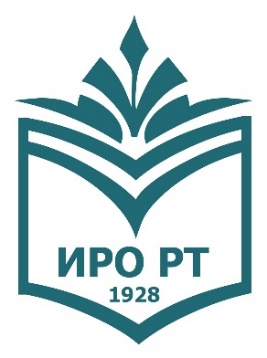 © ГАОУ ДПО ИРО РТ, 2018
420015, г. Казань, ул. Большая Красная, д. 68
телефон/факс: (843) 236-62-42, сайт: http://irort.ru, e-mail: irort2011@gmail.com